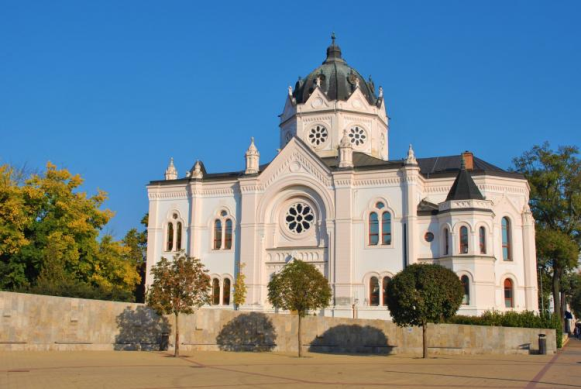 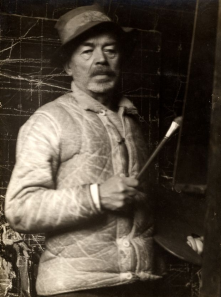 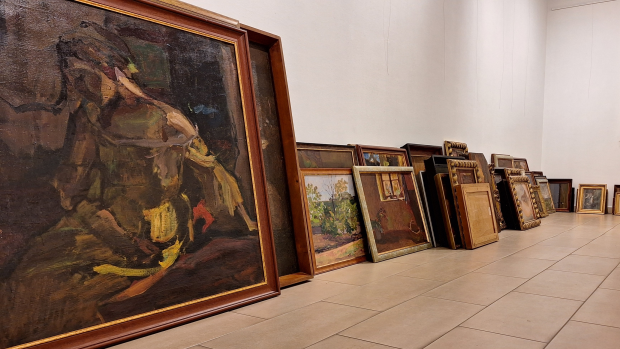 Csaknem 40 év után újra Tornyai János-kiállítás nyílt a Szolnoki Galériában
1
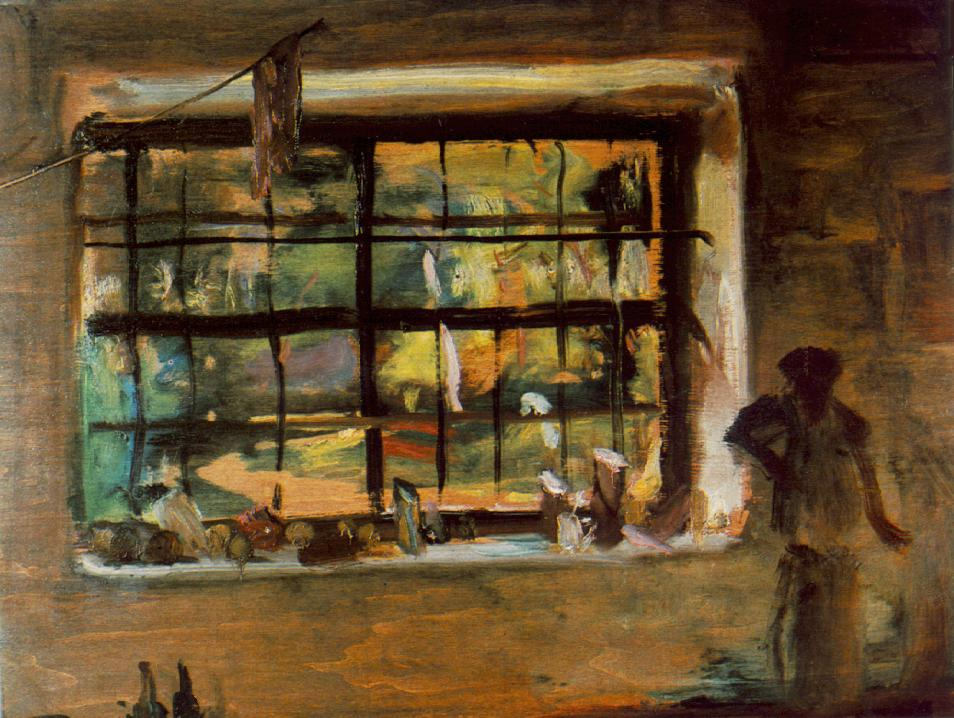 A műterem ablaka (1934)
2
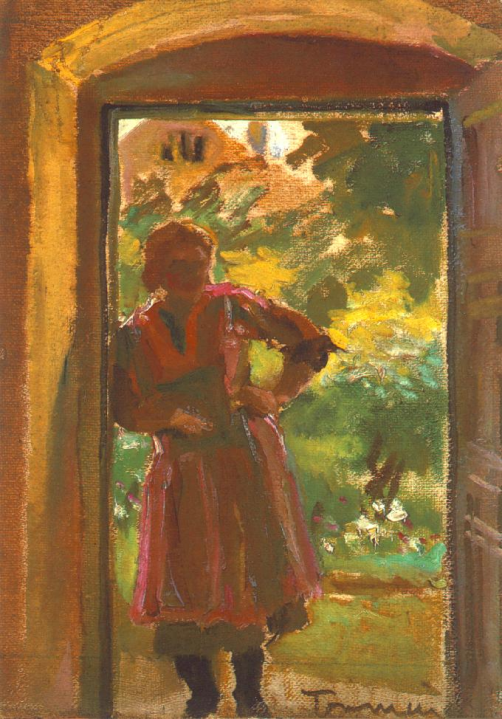 Ajtóban álló nő 1933–34
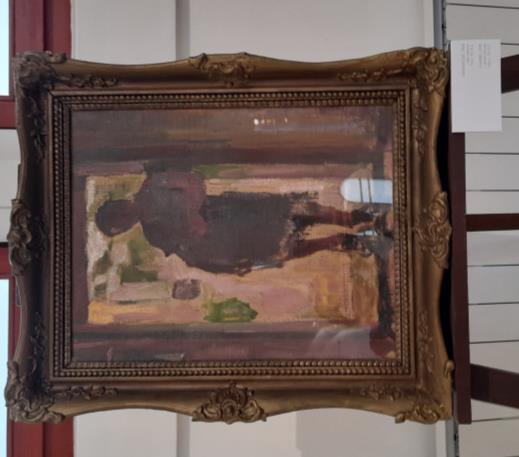 3
Mesterei:  a Mintarajz Iskolában
Székely Bertalan
Lotz Károly és
Greguss János.
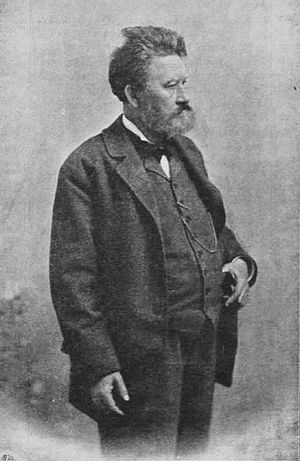 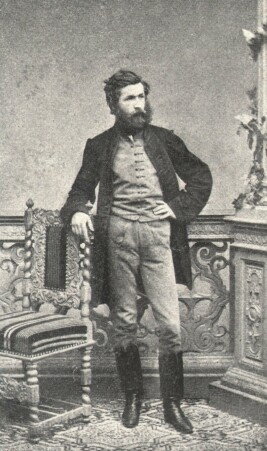 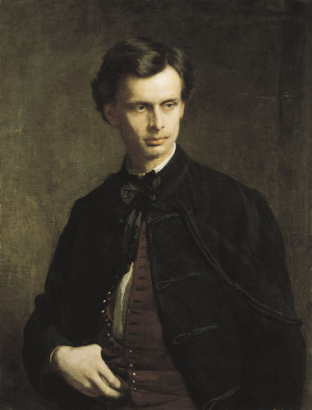 4
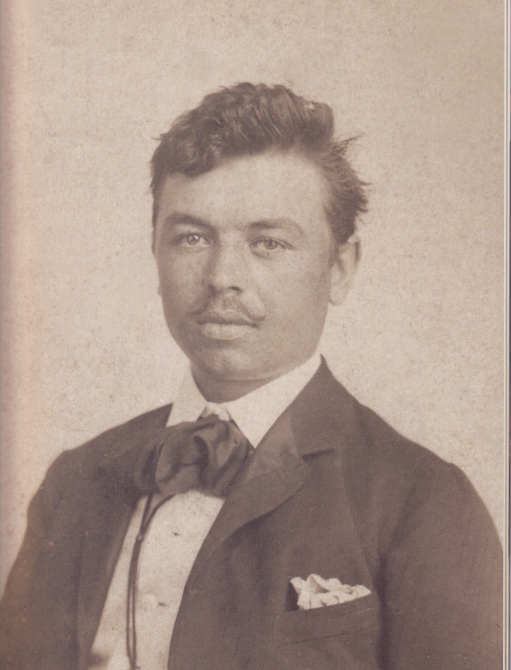 Az ifjú Tornyai János1892fotó: Plohn Illés
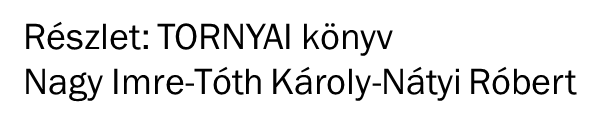 5
Acadéimian Julian https://en.m.wikipedia.org/wiki/File:Academie_Julian.jpg
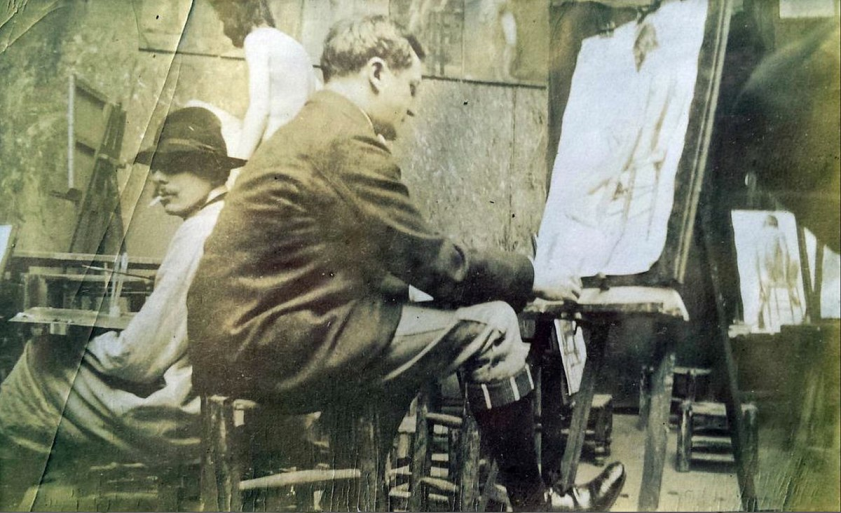 6
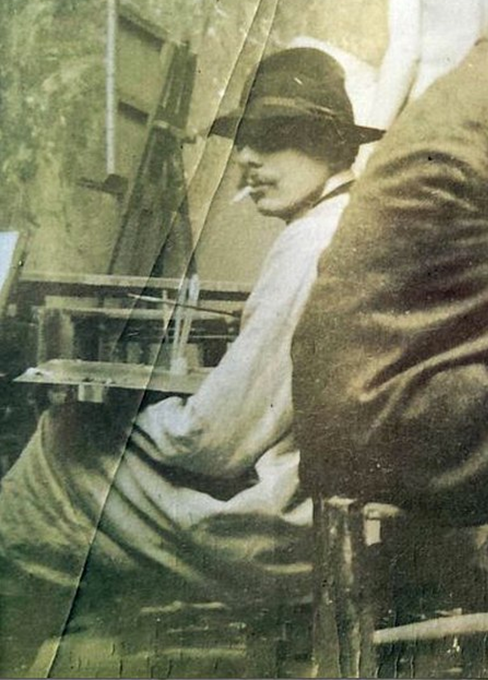 7
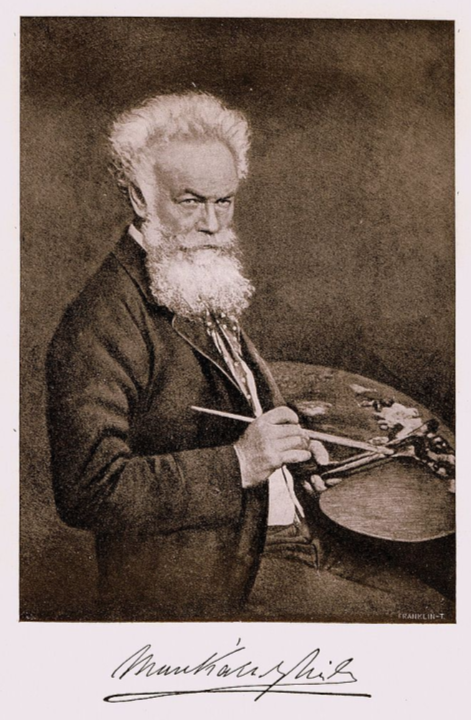 Munkácsy Mihály
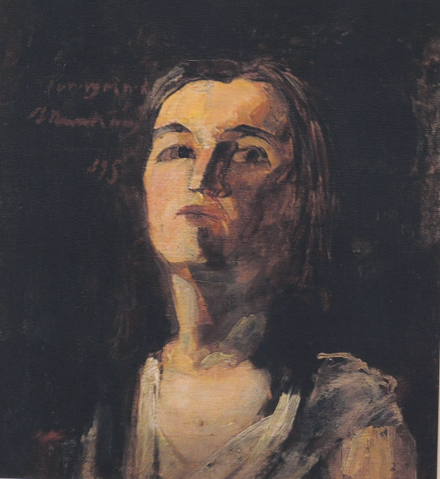 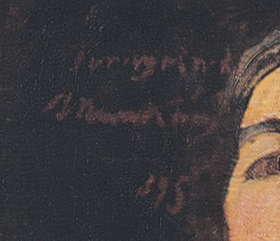 Női tanulmányfej 1895
Olaj, vászon 47x43cm 
Részlet: TORNYAI könyv
Nagy Imre-Tóth Károly-Nátyi Róbert
8
Párizs, 1894. aug. 23. (Bodnár Éva: Tornyai János Dr. Baksa Lajos polgármesterhez 1894. aug. 23-án írt levele. Az újra felfedezett Tornyai. Budapest, 1986.) Munkácsy ajánló sorai: Alulírott megtekintve Tornyai János fiatal festő munkáit, meleg szívvel ajánlom őt a nagytekintetű Városi tanács becses figyelmébe és pártfogásába. Paris. 1895. márc. 8. Munkácsy Mihály [Munkácsy ajánló sorai megtalálhatók az MNG gyűjteményében is.]
https://library.hungaricana.hu/hu/view/SzeremleiTarsasagEK_2009/?query=Tornyai%20J%C3%A1nos%20fest%C5%91&pg=350&layout=s
9
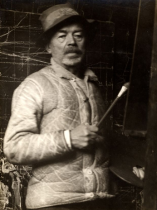 Az Alföldi Művészek Társasága Jövendő címmel folyóiratot indított
Pásztor János
Szobrász művész
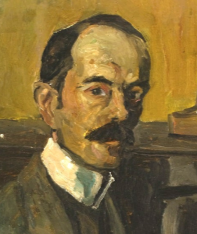 Endre Béla
festőművész
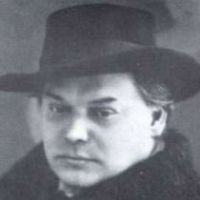 Kiss Lajos 
Néprajzkutató
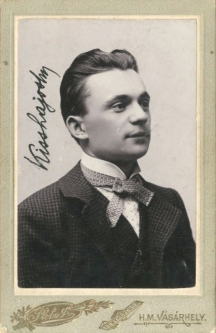 Rudnai Gyula
Festőművész
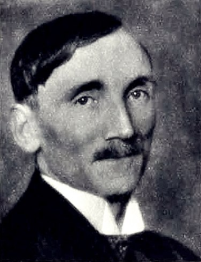 10
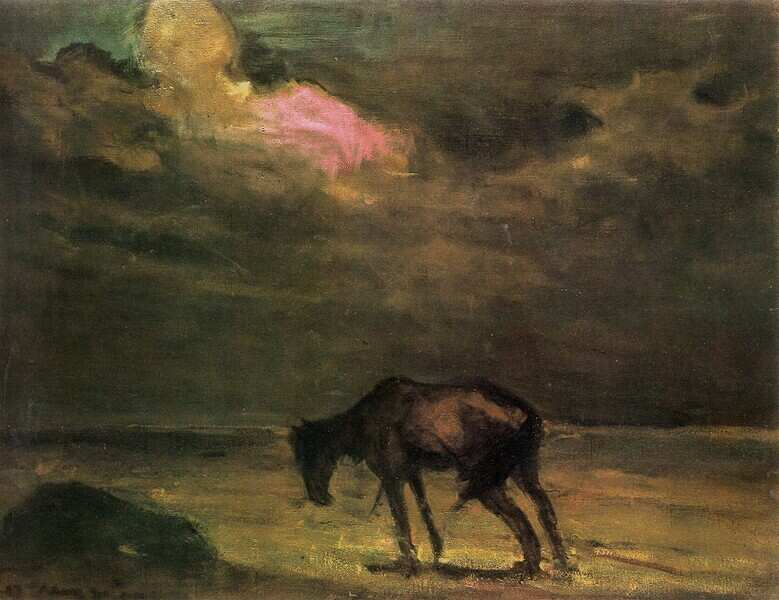 Bús magyar sors, 1910Ezer év mesterművei.Corvina, Budapest, 1987, 417. kép.Fotó: Schiller AlfrédHódmezővásárhely, Tornyai János Múzeum
11
MAGYAR NEMZETI DIGITÁLIS ARCHIVUMhttps://mandadb.hu/tetel/60964/Tornyai_Janos_Bus_magyar_sors_Oneletrajz__leirokartonja
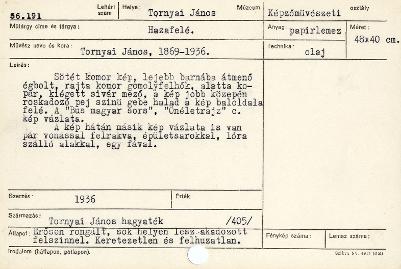 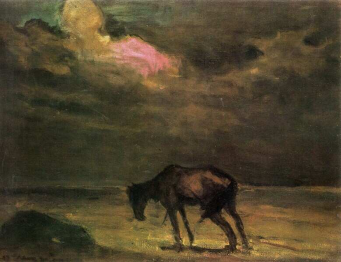 12
JUSS
1920 körül - Olaj, vászon, 99,3x137,8 cm
Magyar Nemzeti Galéria
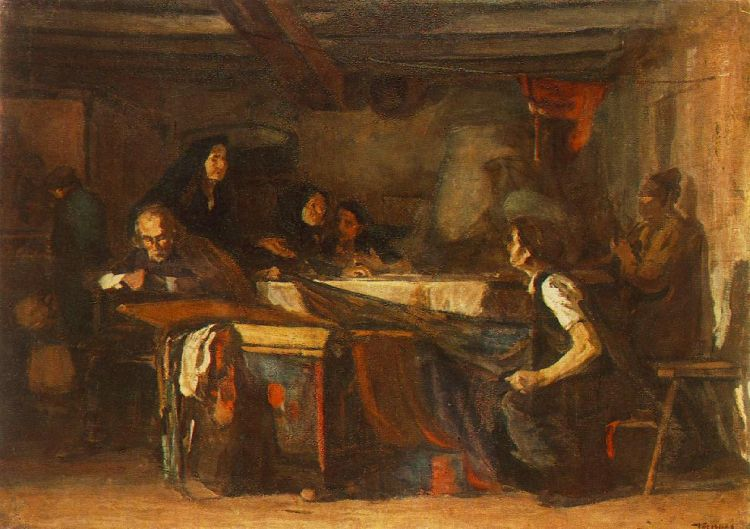 13
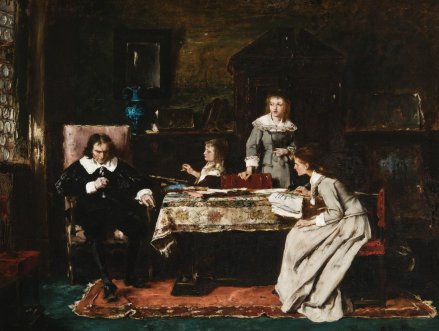 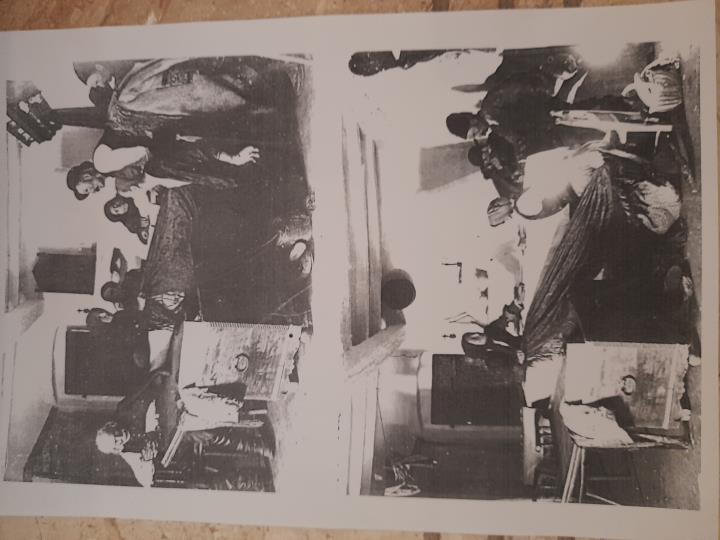 Munkácsy Mihály 
Milton
1878
Olaj, vásznon
93,8x123,9 cm
14
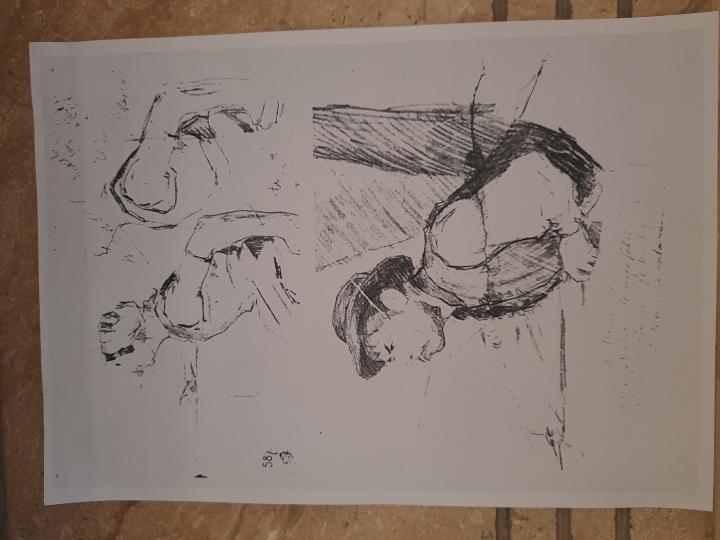 15
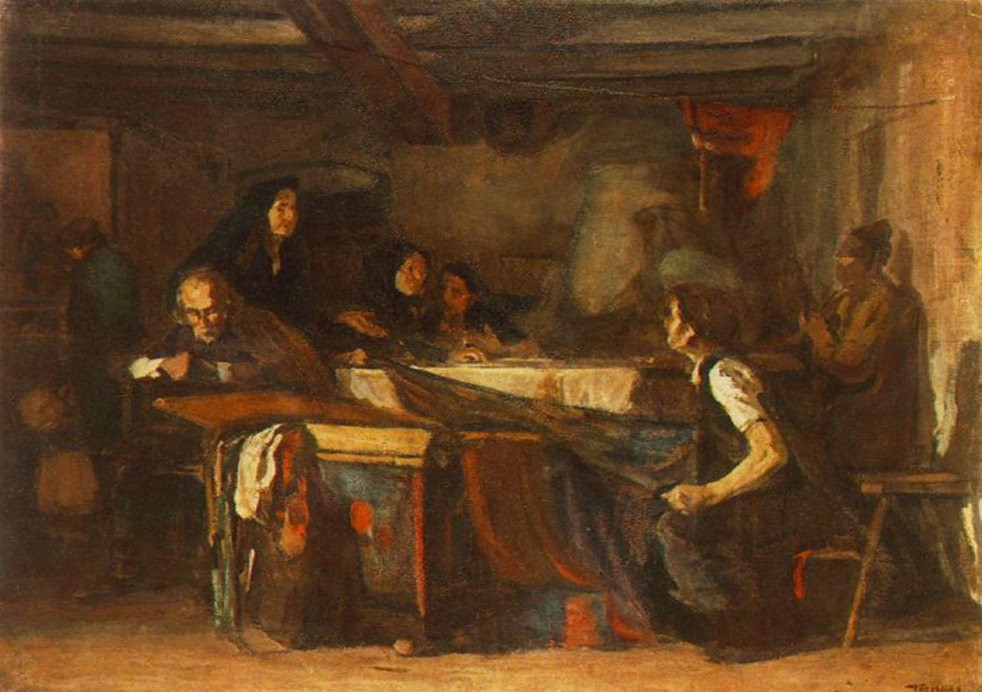 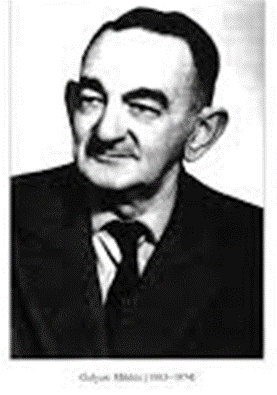 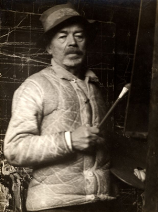 16
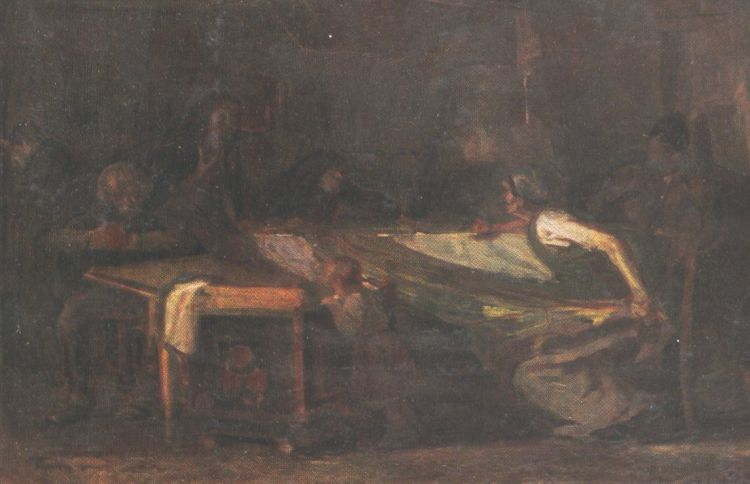 17
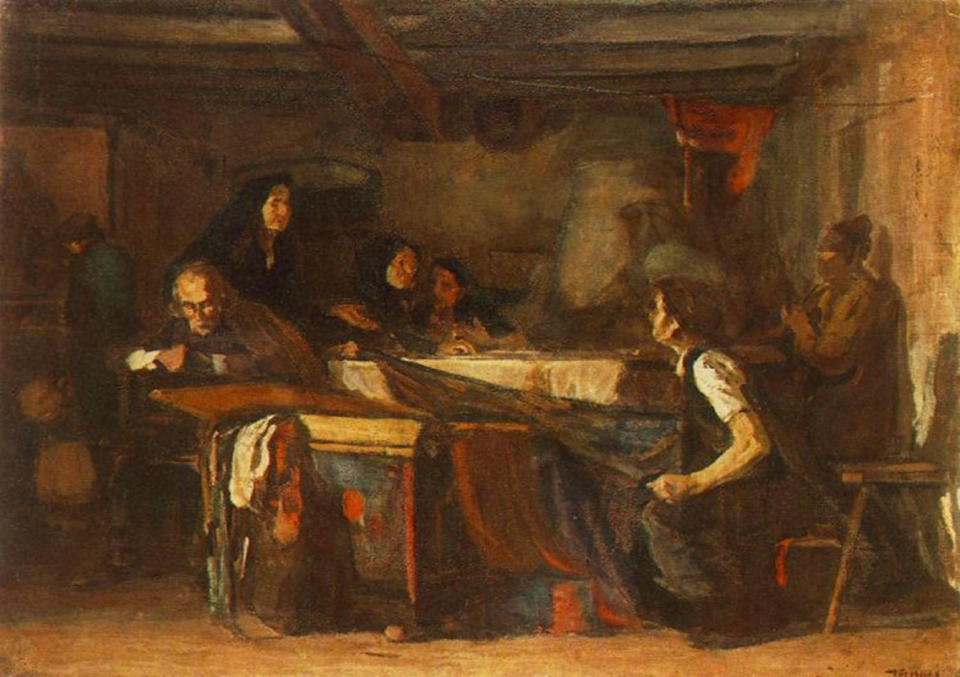 18
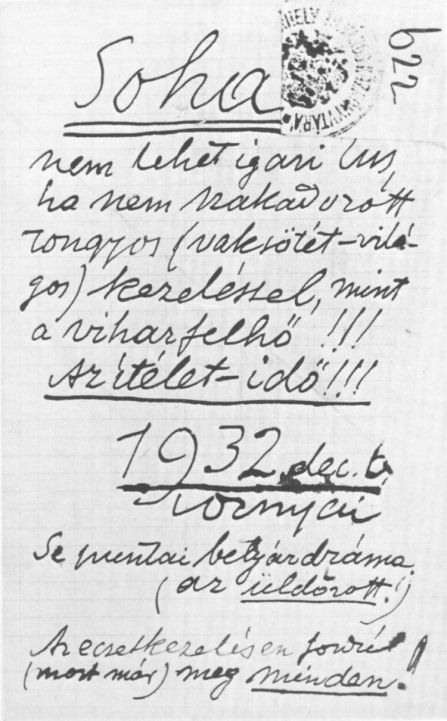 (1932. dec. 6.) ezt olvashatjuk: 

"Soha nem lehet igazi juss, ha nem szakadozott, rongyos (vaksötét-világos) kezeléssel, mint a viharfelhő)!!! Az ítéletidő!!!... Az ecsetkezelésen fordul meg minden!"
19
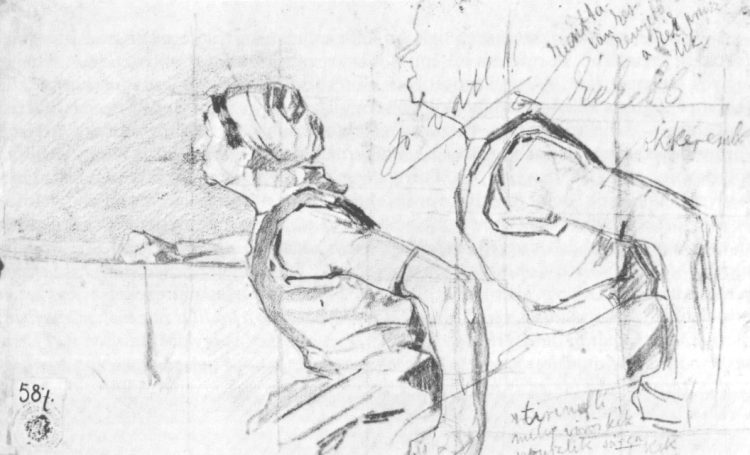 20
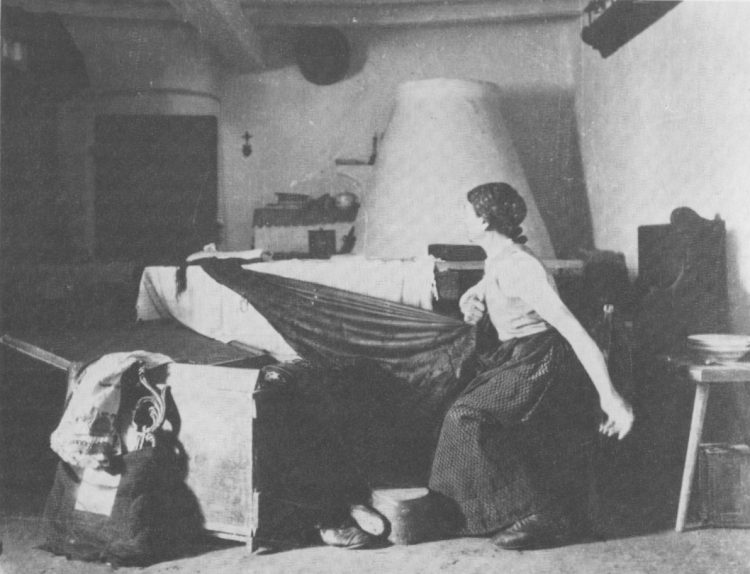 21
A képen látható első felesége Szabados Leona és maga Tornyai János
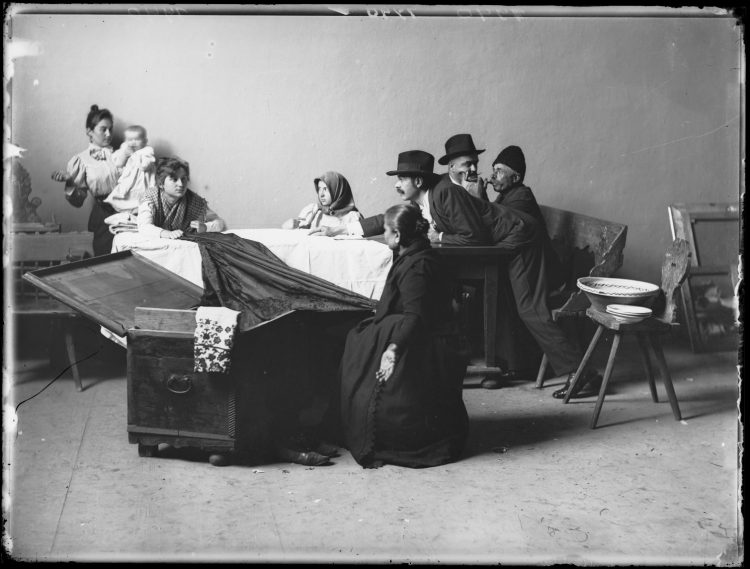 Plohn József 
Beállítás a Juss című képéhez 1898-1899 körül.
22
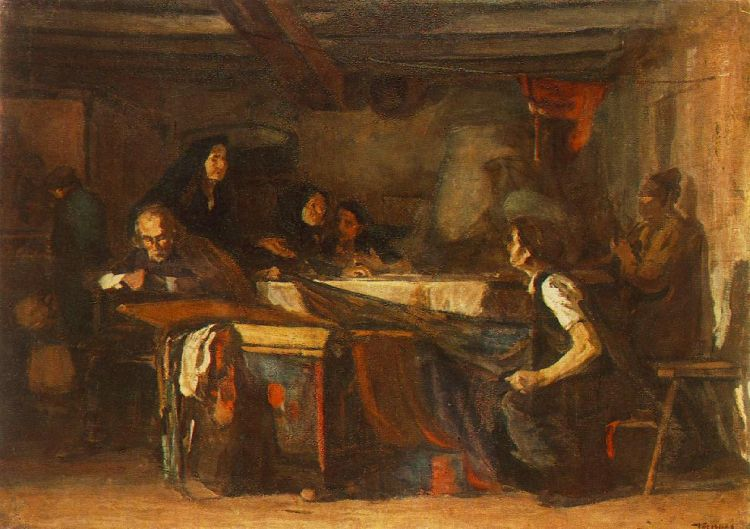 23
A JUSS első megfogalmazása - az 1904-es tavaszi
műcsarnoki tárlaton a festmény Ráth György-díjat nyert.
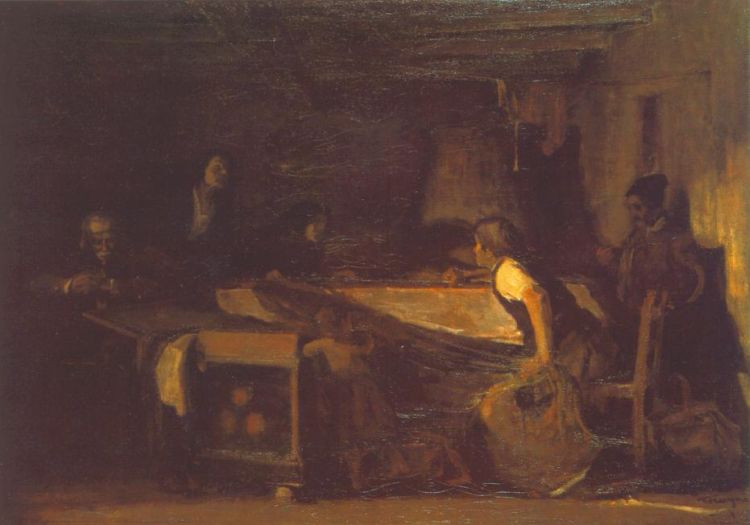 24
https://mek.oszk.hu/05300/05369/html/szuletes.htm
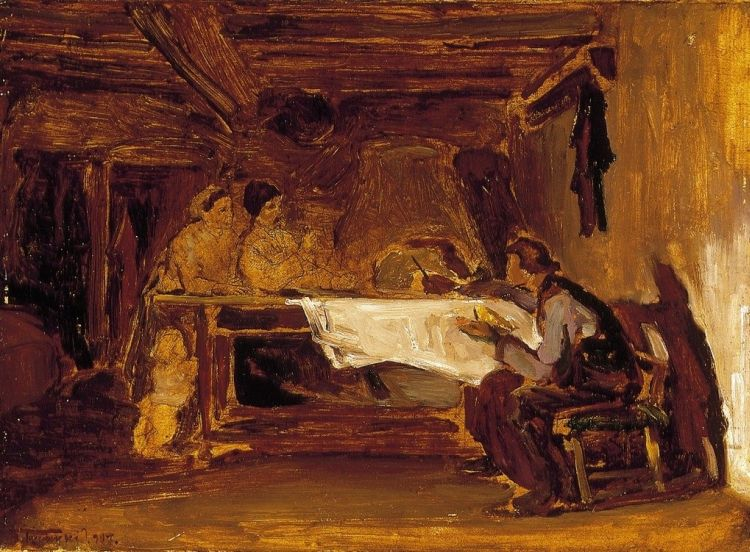 25
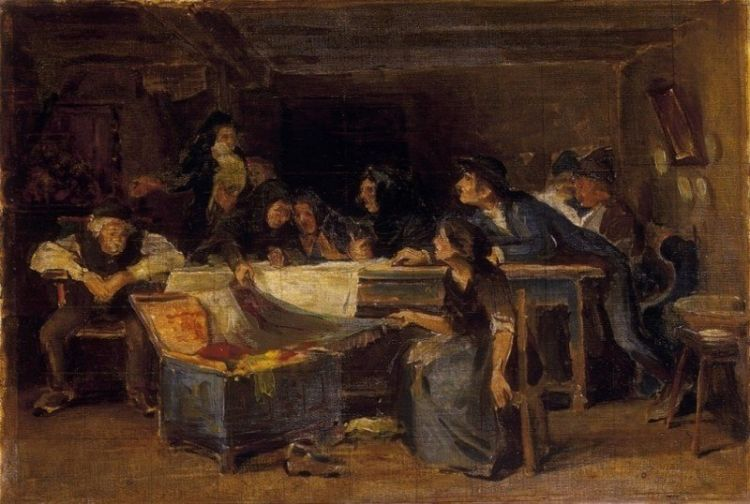 26
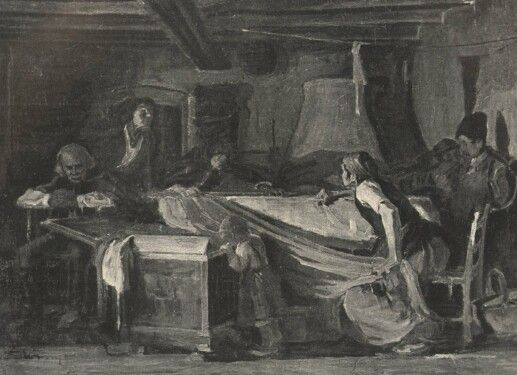 27
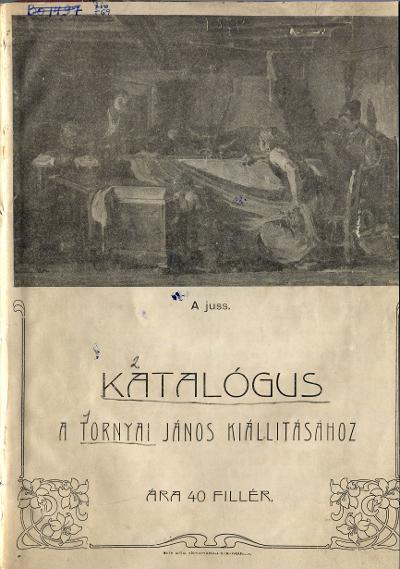 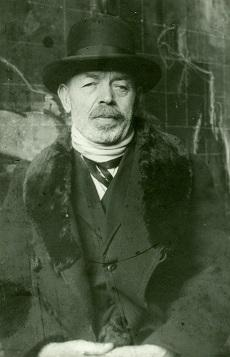 28
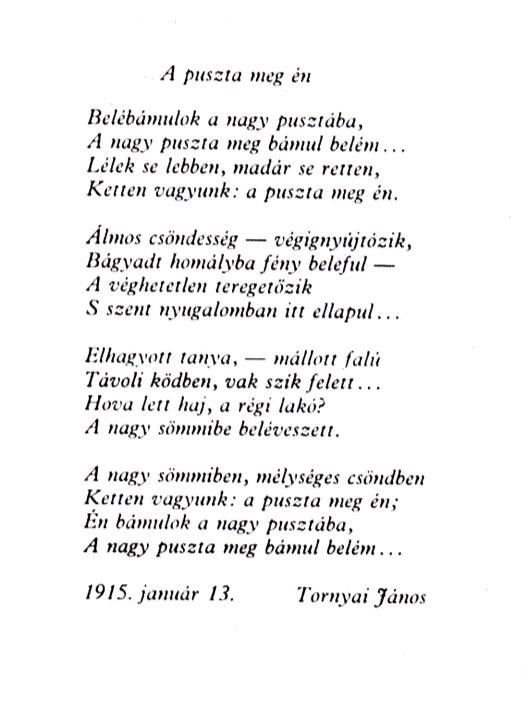 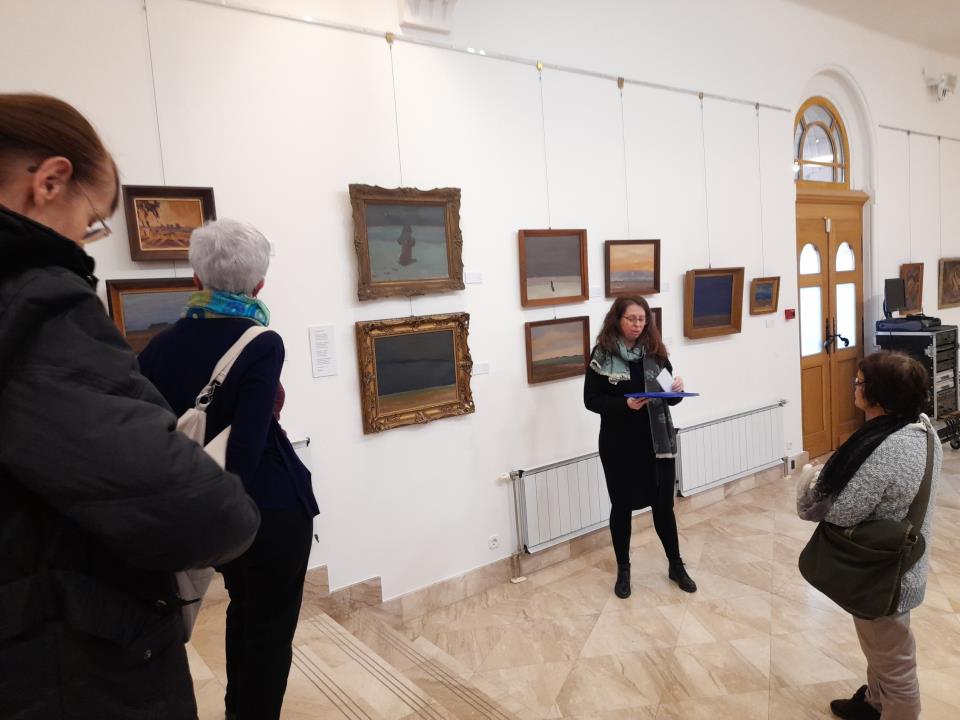 29
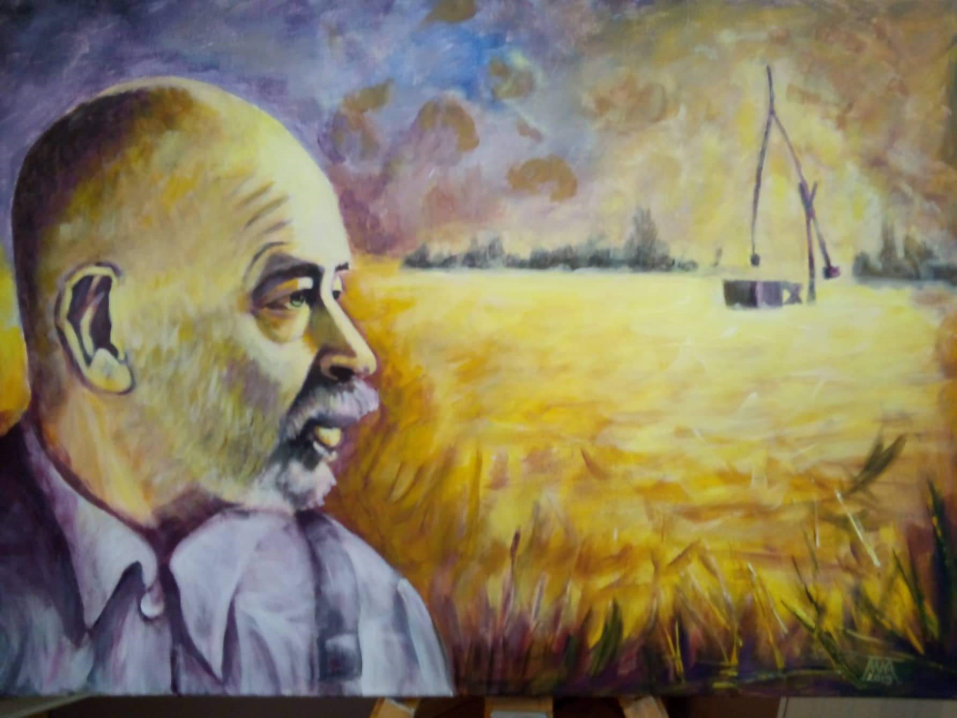 30
Tornyai és Mári
https://youtu.be/YA0NygFySMQ?t=63
31
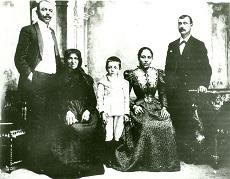 32